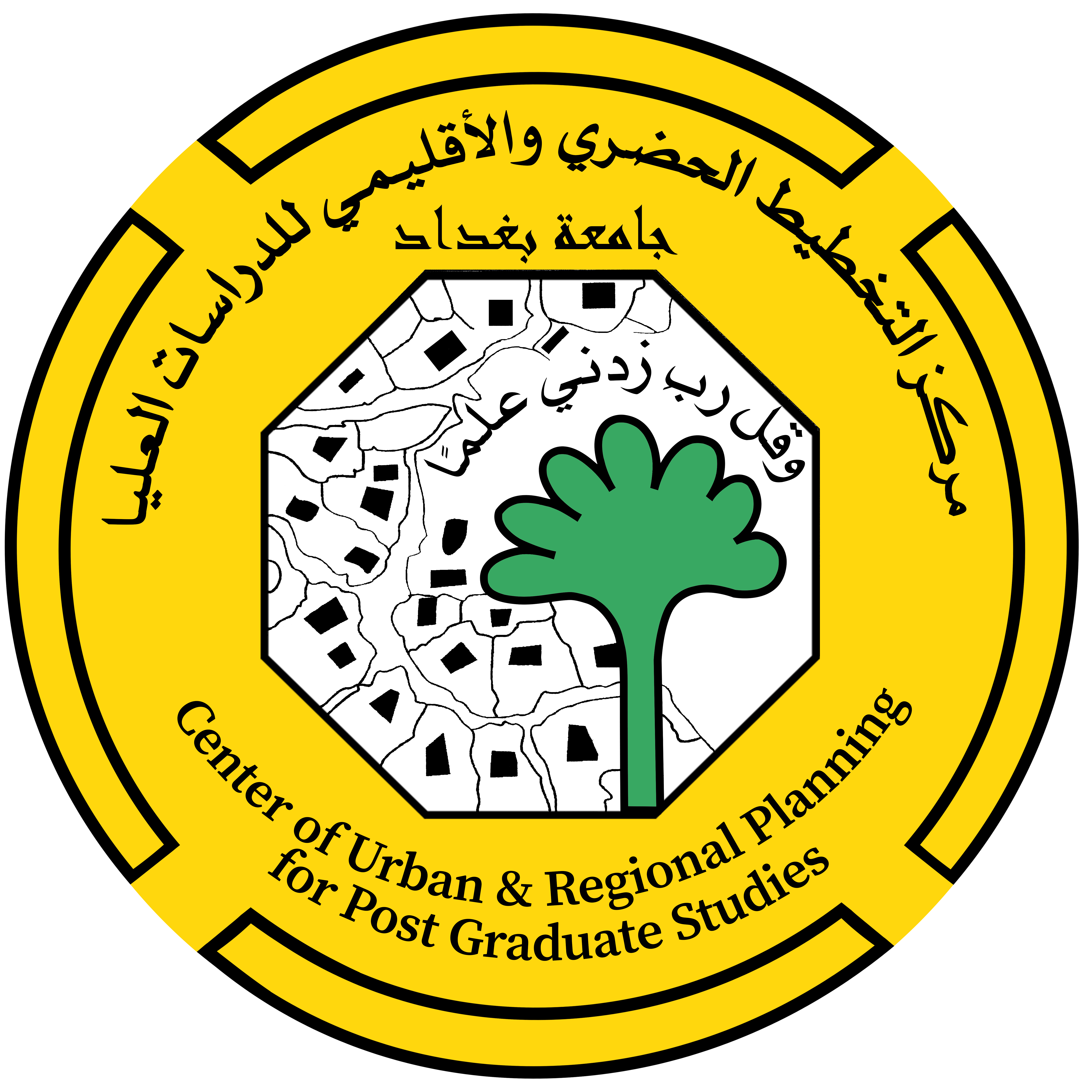 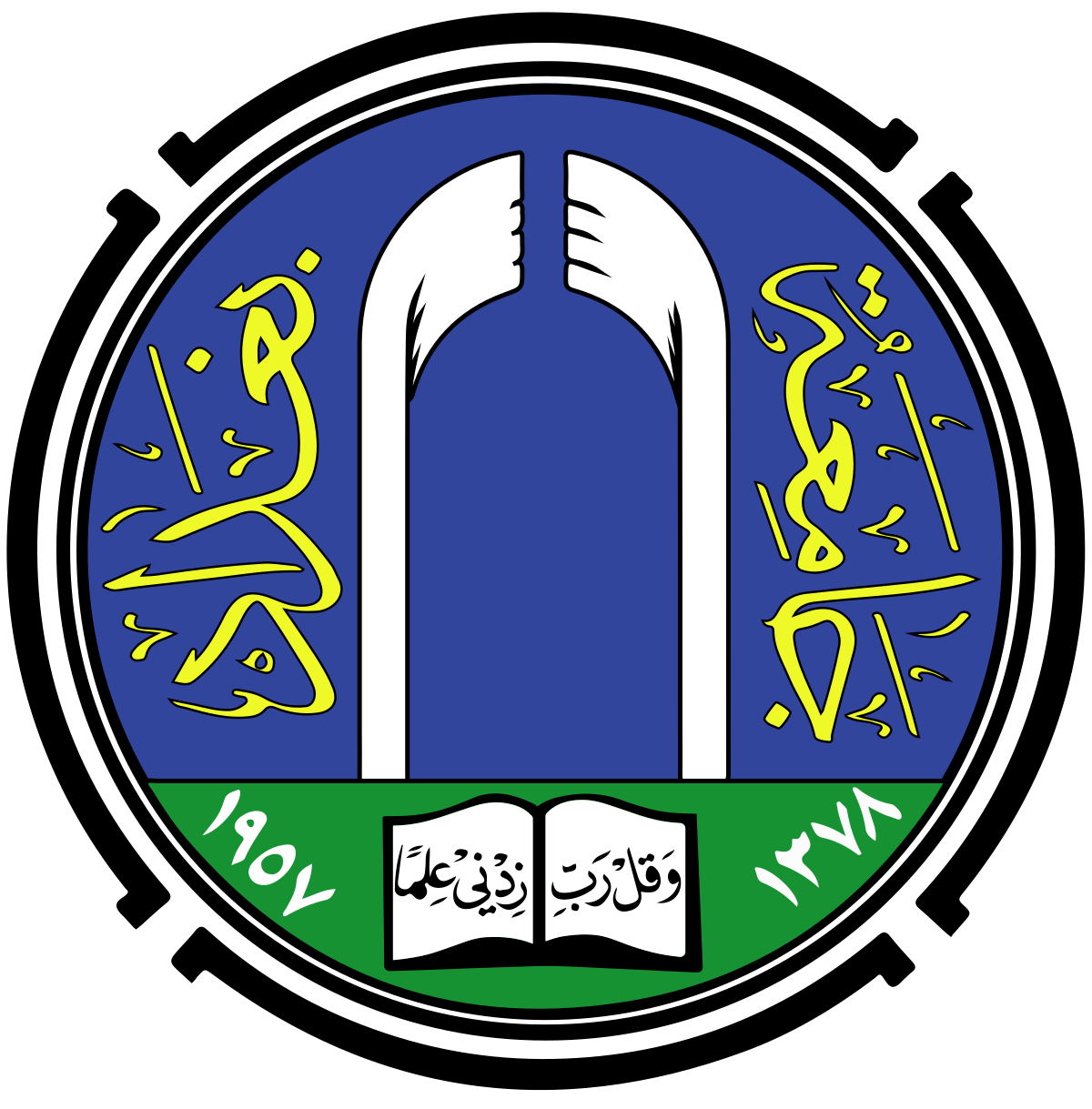 التعليم الألكتروني ما بين الواقع و الطموح
م. م. عمار غالب سليم
1
الواقع في العراق:

- ألغى الفصول التقليدية واستبدلها بالفصول الإفتراضية
2
الواقع في العراق:

- ألغى الفصول التقليدية واستبدلها بالفصول الإفتراضية
- عدم تقبل فكرة التحول الكلي لدى المدرسين
3
الواقع في العراق:

- ألغى الفصول التقليدية واستبدلها بالفصول الإفتراضية
- عدم تقبل فكرة التحول الكلي لدى المدرسين
- ضعف شبكة الإنترنت
4
الواقع في العراق:

- ألغى الفصول التقليدية واستبدلها بالفصول الإفتراضية
- عدم تقبل فكرة التحول الكلي لدى المدرسين
- ضعف شبكة الإنترنت
- غياب الوعي الألكتروني
5
الواقع في العراق:

- ألغى الفصول التقليدية واستبدلها بالفصول الإفتراضية
- عدم تقبل فكرة التحول الكلي لدى المدرسين
- ضعف شبكة الإنترنت
- غياب الوعي الألكتروني
- ضعف التفاعل الاجتماعي
6
الواقع في العراق:

- ألغى الفصول التقليدية واستبدلها بالفصول الإفتراضية
- عدم تقبل فكرة التحول الكلي لدى المدرسين
- ضعف شبكة الإنترنت
- غياب الوعي الألكتروني
- ضعف التفاعل الاجتماعي
- العزلة
7
الواقع في العراق:

- ألغى الفصول التقليدية واستبدلها بالفصول الإفتراضية
- عدم تقبل فكرة التحول الكلي لدى المدرسين
- ضعف شبكة الإنترنت
- غياب الوعي الألكتروني
- ضعف التفاعل الاجتماعي
- العزلة  ... الكسل
8
الواقع في العراق:

- ألغى الفصول التقليدية واستبدلها بالفصول الإفتراضية
- عدم تقبل فكرة التحول الكلي لدى المدرسين
- ضعف شبكة الإنترنت
- غياب الوعي الألكتروني
- ضعف التفاعل الاجتماعي
- العزلة  ... الكسل ... المصداقية
9
الواقع في العراق:

- ألغى الفصول التقليدية واستبدلها بالفصول الإفتراضية
- عدم تقبل فكرة التحول الكلي لدى المدرسين
- ضعف شبكة الإنترنت
- غياب الوعي الألكتروني
- ضعف التفاعل الاجتماعي
- العزلة  ... الكسل ... المصداقية ... التركيز والملل
10
الواقع في العراق:

- ألغى الفصول التقليدية واستبدلها بالفصول الإفتراضية
- عدم تقبل فكرة التحول الكلي لدى المدرسين
- ضعف شبكة الإنترنت
- غياب الوعي الألكتروني
- ضعف التفاعل الاجتماعي
- العزلة  ... الكسل ... المصداقية ... التركيز والملل
- اكثر ملائمة للعلوم الإجتماعية والإنسانية
11
الواقع في العراق:

- ألغى الفصول التقليدية واستبدلها بالفصول الإفتراضية
- عدم تقبل فكرة التحول الكلي لدى المدرسين
- ضعف شبكة الإنترنت
- غياب الوعي الألكتروني
- ضعف التفاعل الاجتماعي
- العزلة  ... الكسل ... المصداقية ... التركيز والملل
- اكثر ملائمة للعلوم الإجتماعية والإنسانية
- قد يكون باهض الثمن للبعض
12
إيجابياته:

- مرونة في تحديد مواعيد الدراسة وإدارة الوقت
13
إيجابياته:

- مرونة في تحديد مواعيد الدراسة وإدارة الوقت
- يشجع على التعلم الذاتي
14
إيجابياته:

- مرونة في تحديد مواعيد الدراسة وإدارة الوقت
- يشجع على التعلم الذاتي
- توفير التكاليف مقارنةً بالتعليم التقليدي
15
إيجابياته:

- مرونة في تحديد مواعيد الدراسة وإدارة الوقت
- يشجع على التعلم الذاتي
- توفير التكاليف مقارنةً بالتعليم التقليدي
- يسمح بقياس أداء الطلاب بشكل أسرع وأدق
16
إيجابياته:

- مرونة في تحديد مواعيد الدراسة وإدارة الوقت
- يشجع على التعلم الذاتي
- توفير التكاليف مقارنةً بالتعليم التقليدي
- يسمح بقياس أداء الطلاب بشكل أسرع وأدق
- تعلّم مهارات تكنولوجيا المعلومات والاتصالات
17
إيجابياته:

- مرونة في تحديد مواعيد الدراسة وإدارة الوقت
- يشجع على التعلم الذاتي
- توفير التكاليف مقارنةً بالتعليم التقليدي
- يسمح بقياس أداء الطلاب بشكل أسرع وأدق
- تعلّم مهارات تكنولوجيا المعلومات والاتصالات
- توفر المادة الدراسية وقت ما يشاء المتعلم
18
إيجابياته:

- مرونة في تحديد مواعيد الدراسة وإدارة الوقت
- يشجع على التعلم الذاتي
- توفير التكاليف مقارنةً بالتعليم التقليدي
- يسمح بقياس أداء الطلاب بشكل أسرع وأدق
- تعلّم مهارات تكنولوجيا المعلومات والاتصالات
- توفر المادة الدراسية وقت ما يشاء المتعلم
- وقت فراغ اكثر
19
إيجابياته:

- مرونة في تحديد مواعيد الدراسة وإدارة الوقت
- يشجع على التعلم الذاتي
- توفير التكاليف مقارنةً بالتعليم التقليدي
- يسمح بقياس أداء الطلاب بشكل أسرع وأدق
- تعلّم مهارات تكنولوجيا المعلومات والاتصالات
- توفر المادة الدراسية وقت ما يشاء المتعلم
- وقت فراغ اكثر
- إمكانية التنقل
20
الطموح:

- التغلب على مشكلة فقدان التفاعل الاجتماعي، يمكن استخدام التقنيات الحديثة مثل الدردشة الصوتية والفيديو
21
الطموح:

- التغلب على مشكلة فقدان التفاعل الاجتماعي، يمكن استخدام التقنيات الحديثة مثل الدردشة الصوتية والفيديو 

- زيادة توفر الانترنت عالي السرعة والأجهزة الحديثة للطلاب
22
الطموح:

- التغلب على مشكلة فقدان التفاعل الاجتماعي، يمكن استخدام التقنيات الحديثة مثل الدردشة الصوتية والفيديو 

- زيادة توفر الانترنت عالي السرعة والأجهزة الحديثة للطلاب

- توفير التدريب اللازم للتدريسيين لاستخدام التكنولوجيا والمنصات التعليمية بشكل فعال
23
الطموح:

- توفير الدعم الفني للطلاب والمعلمين لحل المشاكل التقنية
24
الطموح:

- توفير الدعم الفني للطلاب والمعلمين لحل المشاكل التقنية

- تطوير محتوى التعليم الإلكتروني ليتناسب مع تفاوتات الطلاب ويشجع على التفاعل والابتكار
25
الطموح:

- توفير الدعم الفني للطلاب والمعلمين لحل المشاكل التقنية

- تطوير محتوى التعليم الإلكتروني ليتناسب مع تفاوتات الطلاب ويشجع على التفاعل والابتكار

- إعتماد التعليم الهجين
26
الطموح:

- توفير الدعم الفني للطلاب والمعلمين لحل المشاكل التقنية

- تطوير محتوى التعليم الإلكتروني ليتناسب مع تفاوتات الطلاب ويشجع على التفاعل والابتكار

- إعتماد التعليم الهجين

- دعم مستمر لرفع مستوى الوعي التكنولوجي
27
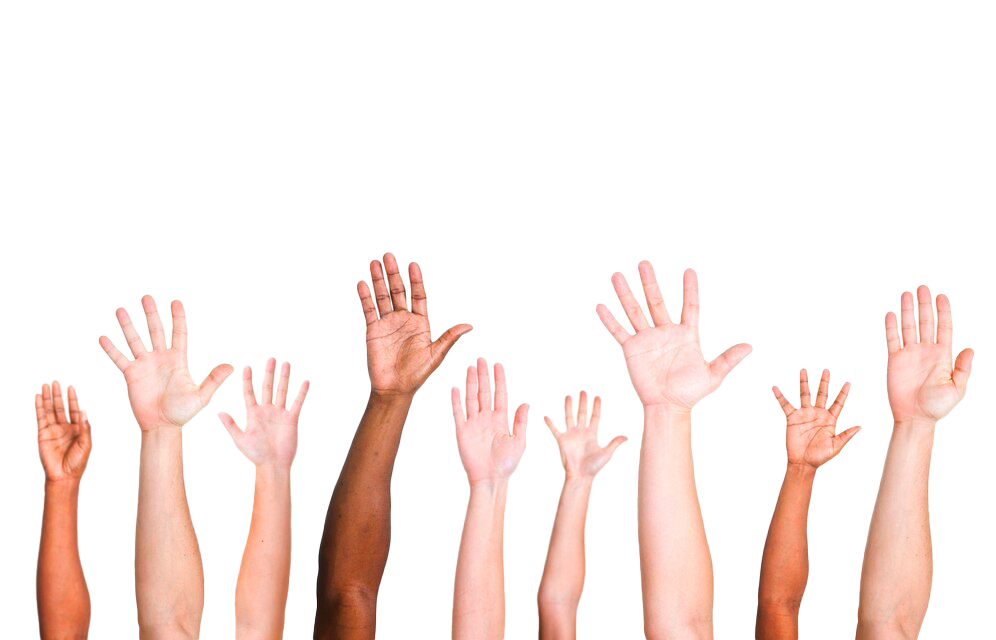 28
مداخلات الجمهور